Summer 2024
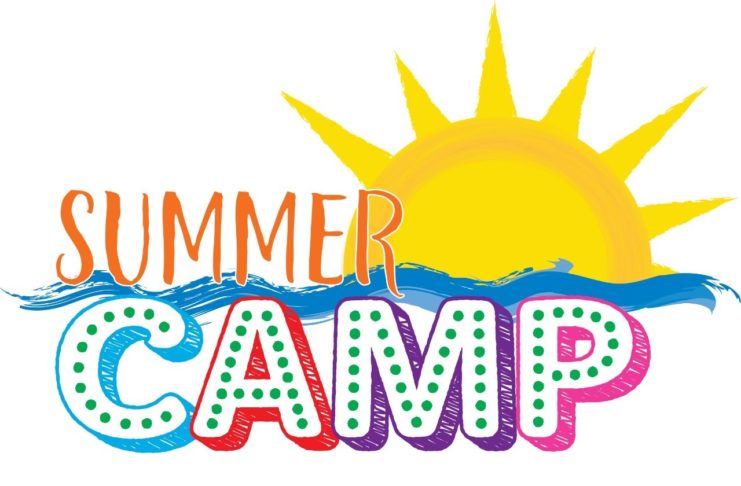 CPSB Extended Day Program In-service
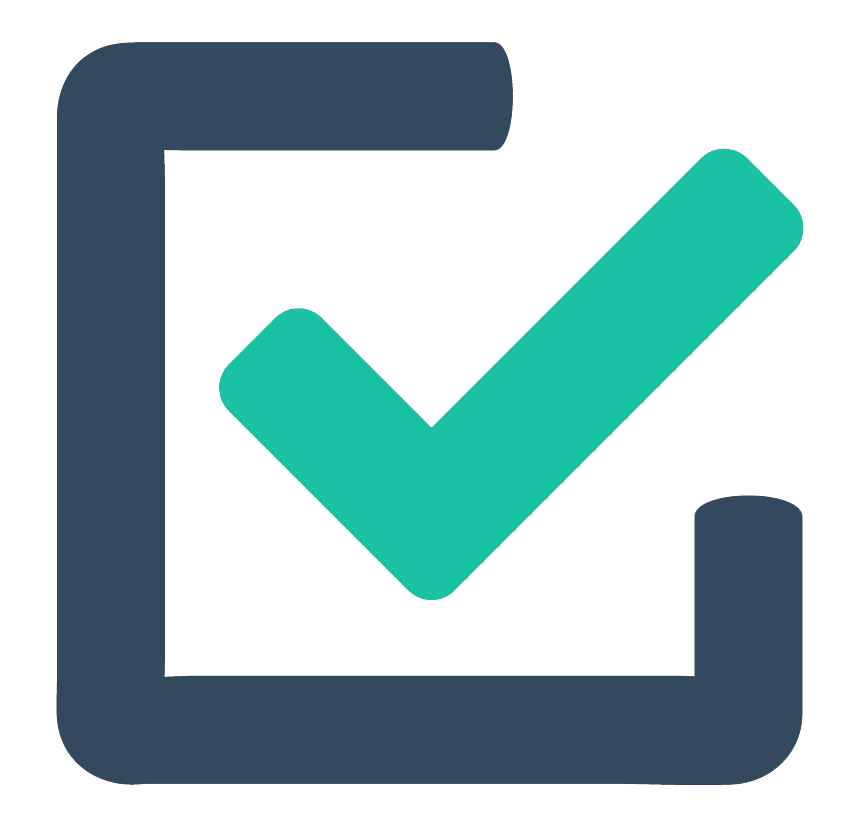 AGENDA
Nursing
Megan Foreman
megan.foreman@cpsb.org
Risk Management
Jay Bergeron
jay.bergeron@cpsb.org
Safety
     Bill Sommers
     bill.sommers@cpsb.org
Summer Feeding Program
Felicia Davis  
fdavis@calcasieu.gov
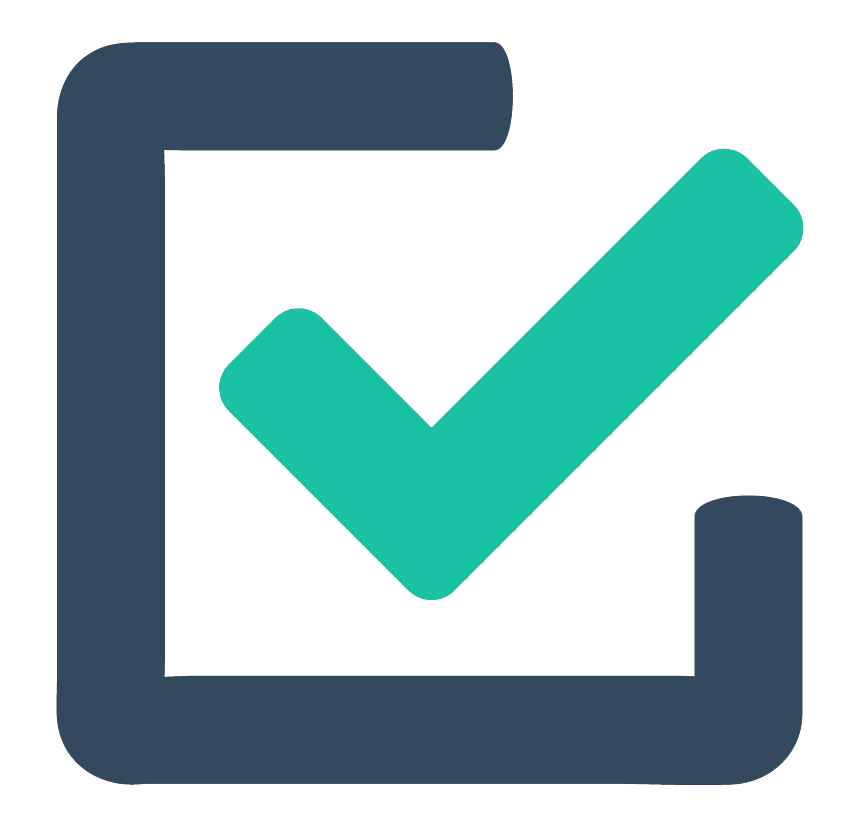 AGENDA
Important Dates
Medication/CPR Certification
Policy Updates and Reminders
10-minute break
Tonja Wakefield – discuss processes (field trips, separating groups, daily routines)
Q&A/Collaboration Sessions
Important Dates
Notification of Summer Program Opening – Due Wednesday, May 15th
Summer Salary Information Forms – Due Friday, May 17th

The following is due to Internal Audit by Friday, June 7th:
1. Summer 2024 Emergency Plans (approved by principal)
2. Emergency Plan Acknowledgement Forms (signed by all summer staff)
3. Copy of summer calendars distributed to parents reflecting field trips and scheduled daily activities
4.  Summer staff in-service agenda and sign in sheet
5.  Summer Site Information Form
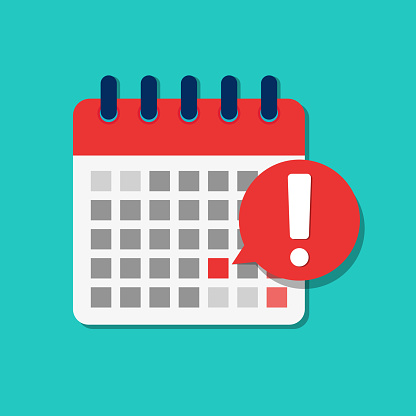 Payroll and Financial Statement Due Dates
Supplemental Payroll is to be turned in to the Payroll Department:
Pay-period ends 5/31; Payroll due 6/7
Pay-period ends 6/28; Payroll due 7/5
Pay-period ends 7/26; Payroll due 8/2

Financial statements are due to Internal Auditing on the by the following dates:
May financial statement due 6/7
June financial statement due 7/12
July financial statement due 8/9
Summer Dates
Summer dates open: Tuesday, May 28 – Friday, July 26

If you choose to open before May 28th or remain open after July 26th , you will charge daily rates for those that attend on these extra days. 

Our summer programs will follow the district’s calendar with regard holiday closures. All summer programs will be closed on Wednesday, June 19th in observance of Juneteenth, and Thursday, July 4th in observance of Independence Day.

No additional closures are allowed unless there is an emergency situation.
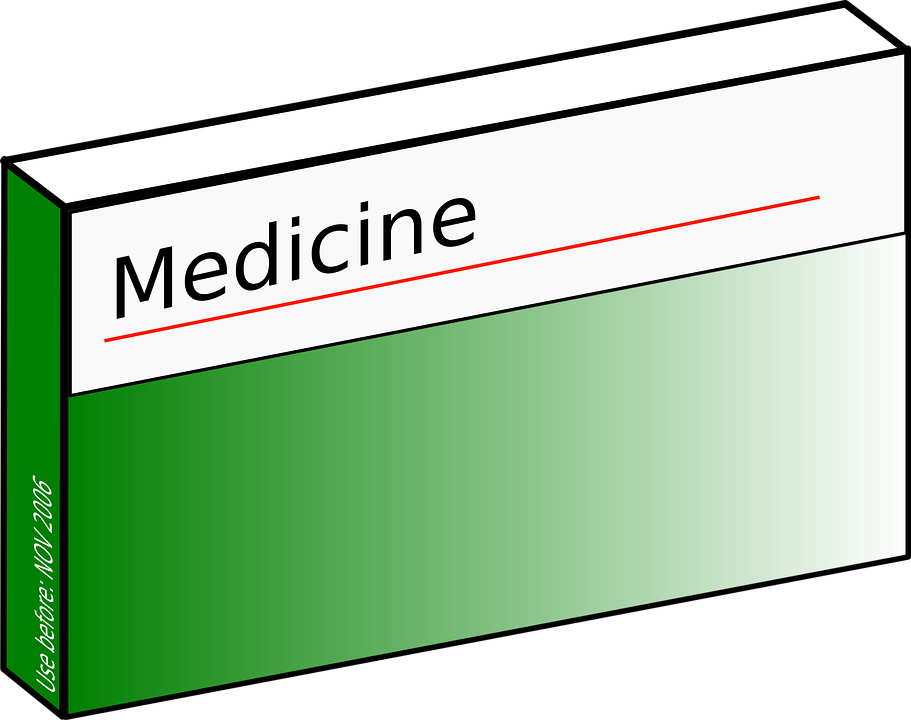 Medication Certification
You must have at least one medication certified employee present at all times.

Medication Training
You will need to arrange medication training with your school nurse before school ends.
CPR
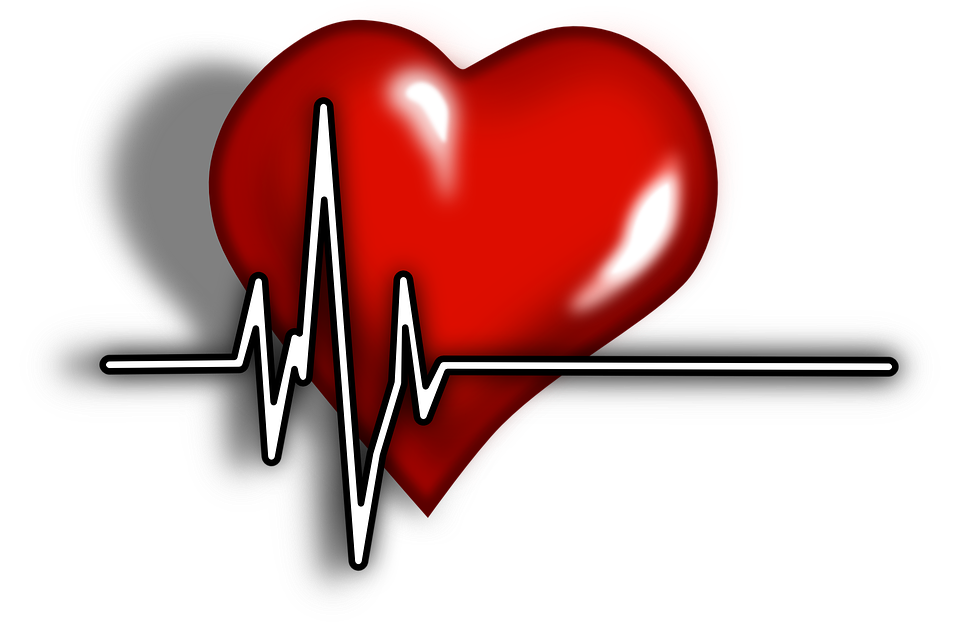 You must have at least one CPR certified employee present at all times.

The AED and first aid kits must be taken with you on field trips.
There will be a CPR class scheduled before the summer begins.  You will be notified as soon as the date is scheduled.
Policy Updates
Students should be grouped by age so that younger and older children are in separate groups.  It is recommended to have more than one location in the school so that the age groups can be separated in different locations, preferably with a minimum of two employees per location.

The Maximum Group size for any one room (ie. gym, cafeteria, multi-purpose room) should be no more than 30-46 students (two groups).  Staff to student ratios are 1:15-23.  Special situations may warrant all students being in one room (lunch time, rest time, or a special activity where all students will be participating) but generally, students should be in different areas by age group.
Group by Age	and Location
Groups should rotate throughout the day so that they have opportunities to do different things in the different locations.
(Ie.  Groups may take turns in the gym to doing active games and free play.  Students may take turns outside so that the older and younger students play at separate times or are separated on different playground areas.  Students may take turns in cafeteria with activity centers, board games, legos, crafts, etc.)

Group leaders should always maintain their group roster and they are responsible for the children in their group.  Counts must be done at least hourly and before and after transitions from one location to another.
Group by Age	and Location
Policy reminders
Groups
Students should be assigned to groups by grade (ie.  Pre-k and Kindergarten – green group; first and second grade – yellow group; third, fourth, and fifth grade – blue group).  The number of groups may vary depending on the size of the program.  For smaller programs, there may be only two groups while larger programs may have four groups.  Group rosters listing all children that are registered in that age group should be pre-printed before students arrive.  
To print a group rosters in ProCare:
Reports > Standard Reports > Family Data> Filtered Reports > Child Roster
Filter:  Enrollment Status – Enrolled as of Today
Filter:  Primary Classroom – select options that apply
Filter:  Grade Level – select grade levels that apply to the group
Check the box to include child’s date of birth
Group by:  Primary Classroom 
Sort by:  Child’s Name
Groups
The Site Director or designated staff member should highlight the students’ names on the group rosters as students arrive and check in for Extended Day.  After students have been checked in, the group rosters should be given to the group leaders.  Group leaders should verify that all children highlighted on their roster are accounted for.  Group leaders are responsible for the children in their group.  Headcounts should be done hourly and before/after transitions to ensure that all children are accounted for.  Group seating charts are recommended.  The group leader should mark the students off their roster as they are checked out so that they always know what children are still present in their group.
Children Currently Checked In Report
As soon as all students have checked in at the check-in computer, the Children Currently Checked-in report should be printed by the Site Director, or their designee and roll should be called.  Roll should be taken from the report by having the all students line up on one side of the room and walk to the other side of the room and sit down as their name is called.  Names should be called slowly so that every child is seen as they are called.  It is imperative to verify that all students on the report are visibly seen in the roll call.  If a child is present and their name is not on the Currently Checked in report, their name should be added to the report and the child should be checked in at the check-in computer. 
As students are checked out, their names should be highlighted on the Children Currently Checked in report indicating that they have left. The Children Currently Checked in report should remain attached to the cover of the program’s Emergency Binder readily available to take with staff in the event of an emergency.
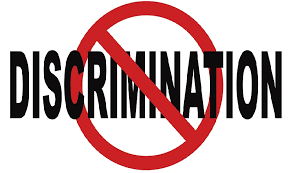 1:1 procedures for special needs students
The Program operates under the Americans with Disabilities Act and does not discriminate against individuals with disabilities. 

If you have family that wants to register a special needs child that you are not sure if you are adequately equipped to accommodate, contact the Special Education Department for guidance.  
Recommendations for 1:1 staffing must be approved by the Special Education Department.  
Documentation of Special Education approval must be maintained on file and may be requested whenever the program is audited.
One-on-one staff will be paid using the special needs classification on the supplemental payroll form.
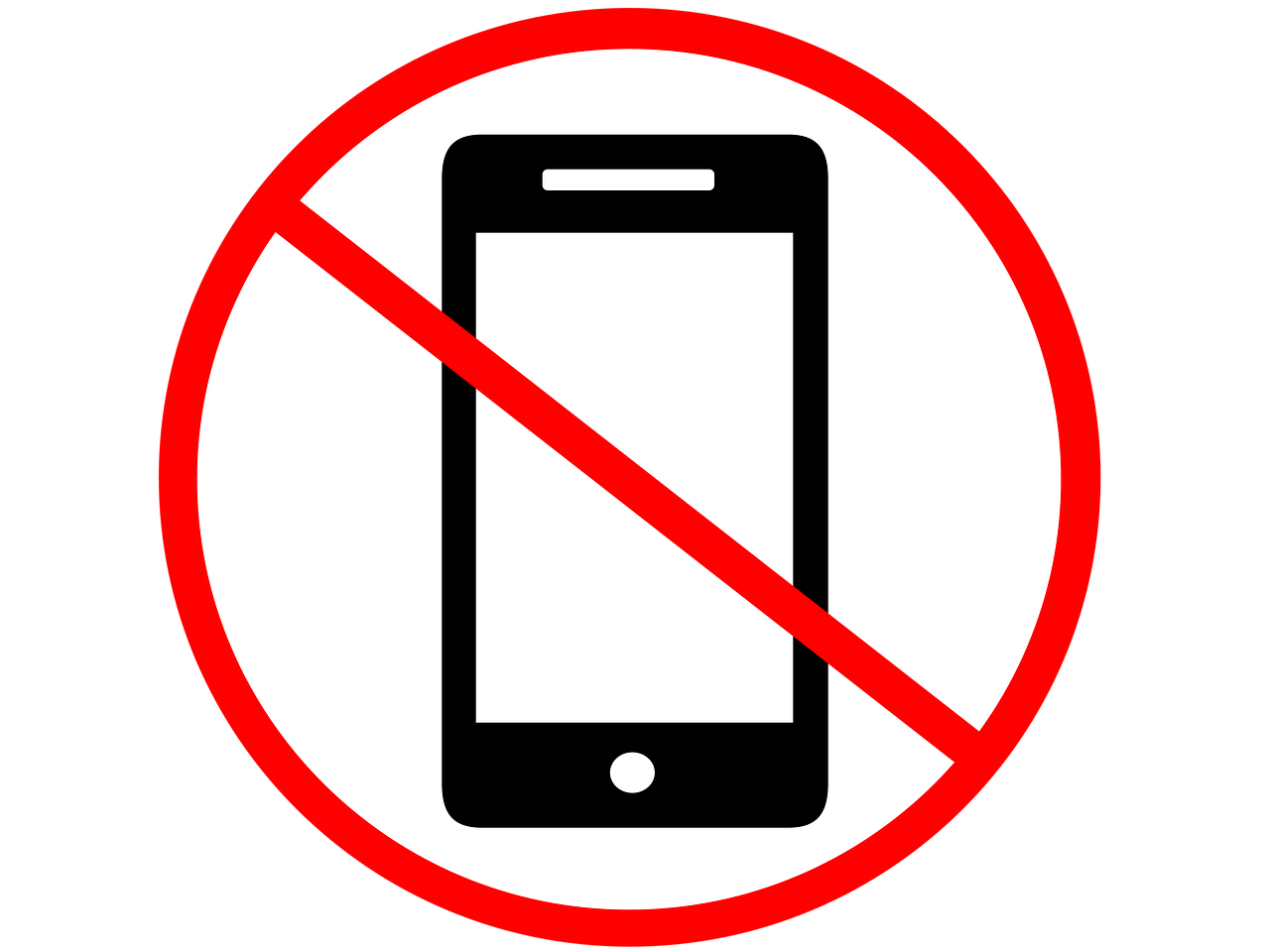 Summer Cell Phone & Electronics Policy
Students are not permitted to bring cell phones to the summer program.  Cell phones brought to the summer program will be confiscated by staff and given to the parent/guardian at dismissal.  The program is not responsible for theft, loss, or damage to cell phones regardless of circumstances.  
 Electronic devices such as handheld game systems, I-pads, I-pods, e-readers, and similar devices are allowed, provided the device is not also a working cell phone.  All content on devices must be appropriate for any child within viewing range to see.  
 Students will only be permitted to use devices at the Electronics Center during scheduled times throughout the day (not to exceed a total of two hours per day).  The Electronics Center must be a designated table for students to locate when using the approved devices.  Students are not permitted to share devices or to gather and watch another’s device.  While in use, all devices must be visible to staff, and staff should walk around the table to monitor the content on the devices.  Only students with devices will be allowed in the Electronics Center. The use of devices outside of the Electronics Center is strictly prohibited.
 Students are not permitted to keep internet devices on-hand or with their personal belongings.  Internet capable devices must be signed in with staff upon arrival.  Internet capable devices will  be stored by staff and will be provided to the child whenever he/she is at the Electronics Center.  Students are only permitted to use internet devices via CPSB wi-fi at the designated Electronics Center.    
 The program is not responsible for theft, loss, or damage to electronics regardless of circumstances.  Failure to comply with the cell phone and electronics policy will result in disciplinary action.
Phone requirements
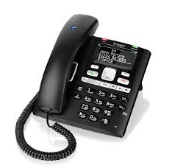 Programs must have a working landline to allow immediate access to employees.  In addition to the landline phone, the program must have a pre-paid cell phone.  Both phone numbers should be provided to parents and the Internal Auditing Department.  The cell phone must be carried when staff is away from the landline phone (ie. outside on the playground.)    The pre-paid cell phone will be considered property of the Extended Day Program (not the Site Director) and must be kept at the school.  The phone should be used for Extended Day purposes only.  Parents should be given the cell phone number as an additional contact number in case they are not able to reach EDP staff on the landline.  Pre-paid cell phone expenses will be reimbursable to the school and/or employee as per the Extended Day purchasing policy.
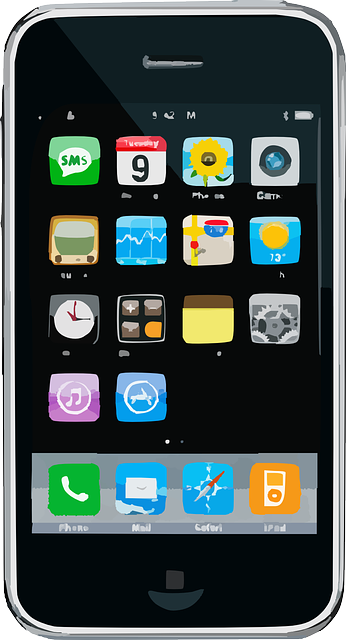 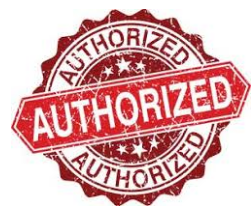 Family Registration Form
Students will only be released to individuals listed on the Family Registration Form.  The program will not accept notes or phone calls to allow someone else to pick up a student.  The parent must add the person to their Family Registration Form.  
 
Authorized pick-ups listed in ProCare must match the most current Family Registration Form.  All staff should be instructed to ask for photo identification in order to verify that the person is authorized to pick up the child.  Staff should monitor the check-in station to ensure that the person is an authorized pick-up person.
Parent Questionnaire
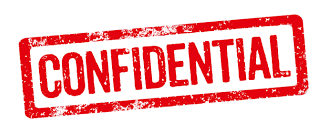 A Parent Questionnaire (appendix A23) is an OPTIONAL form for parents to submit upon registration in the program.  The information provided in the Parent Questionnaire will aid the program in making any special accommodations necessary.  Parent Questionnaires are strictly confidential and must be filed in a locked file cabinet separate from the other registration forms.  Employees are not permitted to discuss information provided on the Parent Questionnaire with anyone other than the school and central office employees.  If you need to speak with a parent or guardian regarding information provided on the Parent Questionnaire, you must do so in private.
Tuition for children of employees
The principal has the discretion of whether to allow a reduced tuition rate for children of employees of the school. The reduced rate must be a minimum of $2.00 per day during the school year and $4.00 per day during the summer.  Children of employees are never permitted to attend the program free of charge.  Documentation to support reduced tuition rates must be maintained.  Each parent must pay registration and insurance fees in accordance with CPSB EDP policy.
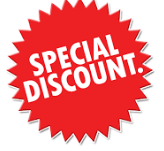 Delinquent balances
Students with delinquent balances that transfer to another school must be flagged in V10.  Students with a flagged status in V10 must not be permitted to register in the program until the balance is paid. (See V10 manual for instructions to flag accounts.)
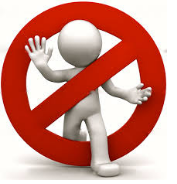 Monthly Tuition
Monthly Tuition
Monthly tuition is due on the first of the month.  Tuition, in full, must be received by 6:00 p.m. on the 20th of the month to avoid assessment of a late payment fee, per student, even when the student is not in attendance.  If all past due balances and fees are not paid by the 20th of the month, students will not be permitted to re-enter the program until past due balances are paid in full.
Vacation Credits
To accommodate for summer vacations, any week that a student is absent for a full week (Monday-Friday), the account will be credited at the weekly rate of $90 (first child) and $55 (additional child).  The weekly credit will be limited to two weeks over the summer program with one week credit allowed in June and one week credit allowed in July.  Partial week absences will not be credited.  For staffing purposes, we request that parents notify the Site Director of scheduled vacations in advance.  (Credits will be refunded at the end of the summer program, or the parent may opt to apply the ending credit balance to the school year.)
Drop In Tuition
Drop-in tuition is a daily rate that is charged each day that a child is in attendance.  
 
A late payment fee is assessed when payment is not made at the time the drop in service is utilized.  Students may not utilize the drop in service if any past due balance is unpaid.

Pre-paid drop in tuition for days when no attendance occurred will not be refunded.
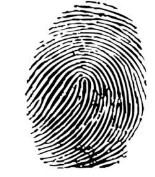 Student Attendance
All students that are registered with their fingerprint at the Check-In Station must have a signed Finger Scan Permission Form (appendix A22) on file.  If the parent/guardian does not give permission for the child to use the finger scanner, then the child must be registered to use the check-in station with a bypass code instead of his/her fingerprint.   
 
The authorized pick-up person must use his/her fingerprint (or bypass code) to check the child out.  The child’s fingerprint shall never be used to check out of Extended Day.  If the authorized pick-up person is not able to check out the child at the check-in computer, staff must manually check out the child on his/her V10 timecard, and the authorized pick-up must sign the child out on a sign-out sheet (including his/her legible signature and time that the child was checked out.)
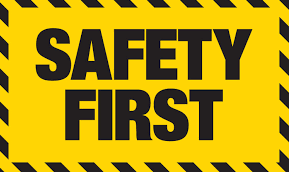 Safety/Security
There must always be a locked door or gate that would prohibit an intruder from accessing children and staff.  If necessary, a doorbell or buzzer should be installed.
The school must be locked and secure during Extended Day hours.
The program must have access to safe lock-down and shelter-in-place locations within the school.
The program must have access to the school’s Automated External Defibrillator (AED) during Extended Day hours.
There must be sufficient lighting in the areas of the school utilized by the program (drop-off/pick-up locations, restroom areas, etc.)  
The program must have a landline and pre-paid cell phone to allow for immediate access to employees.
If the school is used as a summer feeding program site, students must be kept separate from those utilizing the summer feeding program.  For security reasons, students should not use the same restroom that is used by the summer feeding program.
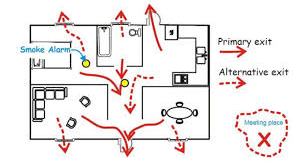 Emergency Plan
The safety and well-being of the children and staff shall always be first priority.  An Extended Day Program Emergency Plan (appendix A26) must be completed by the Site Director and approved by the Principal.  At minimum, the plan shall be reviewed annually by the Site Director and updated as needed.   The Principal must review and approve the Emergency Plan annually.  The Principal shall require staff to demonstrate the Emergency Plan to confirm that it is effective.   A copy of the plan must be submitted to Internal Audit at the beginning of every school year (and summer, if the school has a summer program.)  
 
The Emergency Plan includes procedures for the following emergency situations: fire evacuation, shelter-in-place, facility lock-down, and injuries/illnesses.  All Extended Day staff should be made familiar with the plan and trained in his/her responsibilities within the plan every school year and summer (if applicable).  New employees should receive this review during their training period.
Emergency Plan Acknowledgment Form
All programs are required to submit an Emergency Plan Acknowledgment Form (appendix A24) to the Internal Auditing Department at the beginning of each school year (and summer, applicable).  The Emergency Plan Acknowledgment Form must be signed by all staff, the Site Director, and the Principal.
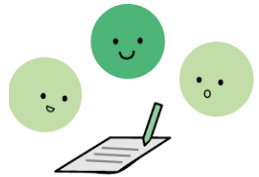 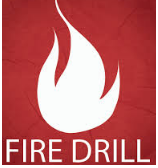 Drills
Drills
The Site Director will hold a minimum of two fire drills during the summer program (one in late May or early June and another in July.)  The Site Director will hold a minimum of one shelter-in-place drill and one lock-down drill (in late May or early June).   
 
Documentation of drills shall consist of a Drill Report (appendix A25)signed by all staff present during the drill.  Immediately following the drill, Drill Reports shall be submitted to the Principal for review and signature.  Copies of signed Drill Reports must be maintained on file.
Staff to Student Ratios
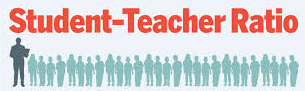 Staff to Student Ratio
The staff to student ratio should fall within the range of 1:15 to 1:23.  The average number of students who attend regularly will determine the minimum number of employees (Site Director and staff) needed.  
 
There should always be a minimum of two child care staff present during hours of operation when children are present. 
 
To ensure the safety of the students, staffing should be increased to a minimum of 1:10 for field trips.
 
*Upon approval of the principal, special situations may warrant employment beyond the numbers cited.  Special Education mandates may require specific student/teacher ratios.
Summer Field Trip Policies
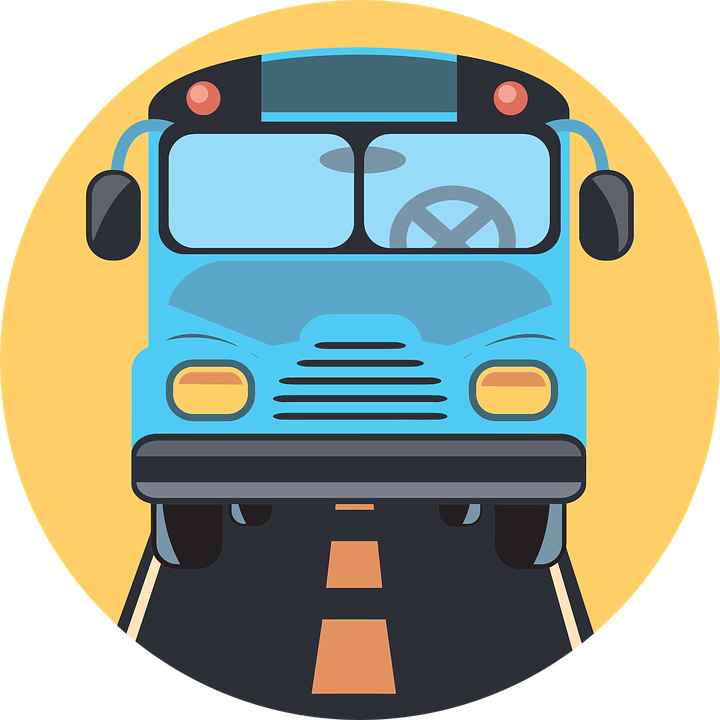 Summer Extended Day Programs are limited to two field trips per week.
Field trip locations must be local  (Calcasieu parish).
Swimming field trips are NOT ALLOWED!
A C.P.S.B. Field Trip Permission Form (see appendixF2) must be on file for each child attending the field trip.
Field trip locations that require a wavier are not allowed.
Due to potential injury and increased risk/liability, the purchase (or rental) of pools of any size will be considered a prohibited expense. This also includes slip & slides, inflatables, and visiting petting zoos.
Summer Field Trips
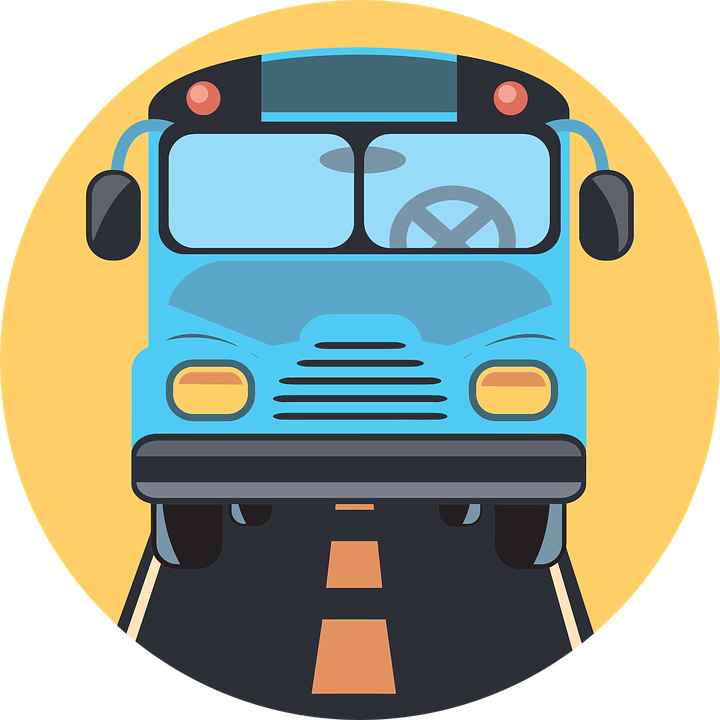 -  Field trips requests should be entered in Trip Tracker by 4/26.  If you have questions with Trip Tracker, contact Charlene Mitchell-Kennerson at 217-4330 x 5407.
-If you want an air conditioned bus, be sure to mark “Y” next to “Activity Bus,” and indicate the number of activity buses you are requesting. 
You will need to call Robyn Kelley in the Transportation Department at 217-4330 x 5414 to reserve the activity bus.
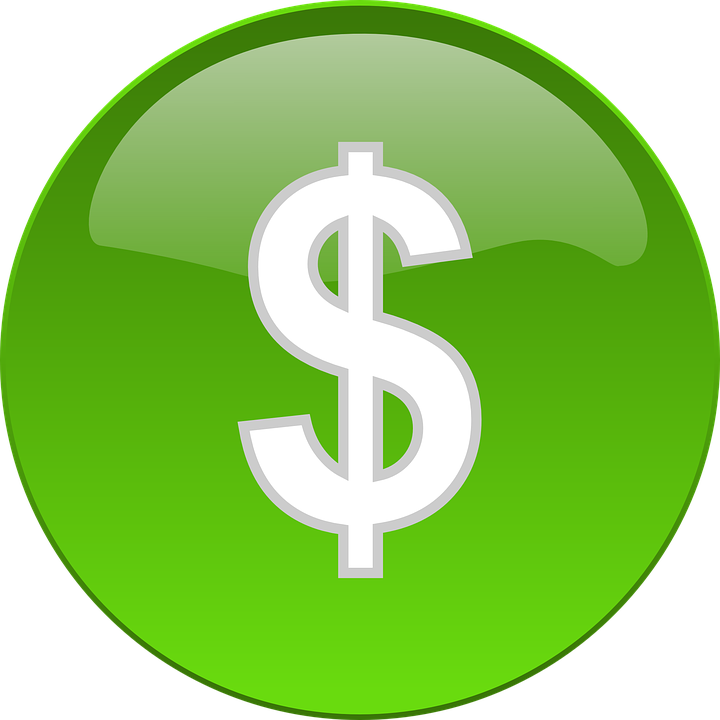 Collecting Money For Field Trips
Parents should send an envelope with the child’s name on it THE DAY OF the field trip containing cash for the field trip.  Parents must send correct change.  Do not accept field trip money early.  In accordance with C.P.S.B. policy, money should never be kept in the school overnight.
 
You should find out in advance how much the cost of the field trip will be per child.  Do not collect more than the actual cost of the field trip.  Schools will not be billed by the Transportation Department for fuel expenses; therefore, do not add additional charges for fuel.  
 
The cost of all field trips must be indicated on the calendar that is distributed to parents.
Field Trip Reconciliation Form
An Extended Day Program Field Trip Reconciliation Form (see appendix F4) must be completed for ANY field trips in which money is collected.  This form includes the following information:  the number of children attending the field trip, the amount collected per child, the total field trip money collected, and the total cost of the field trip.  If there is a difference between the total field trip money collected and the total cost of the field trip, the variance must be recorded on the Field Trip Reconciliation Form and a reason for the variance must be provided.
 
A receipt from the field trip location must be attached to the Field Trip Reconciliation Form confirming the number of children that attended, the cost per child, and the total cost of the field trip.
Field Trip Roster
A Field Trip Roster (see appendix F5) should be completed for all field trips and should include all children that went on the field trip.  If money was collected for the field trip, the amount collected from each child should be indicated at the top of the roster.  A check-mark should be placed next to the children’s names indicating that payment was received.  For field trips in which money is collected, the Field Trip Roster should be attached to the Field Trip Reconciliation Form.
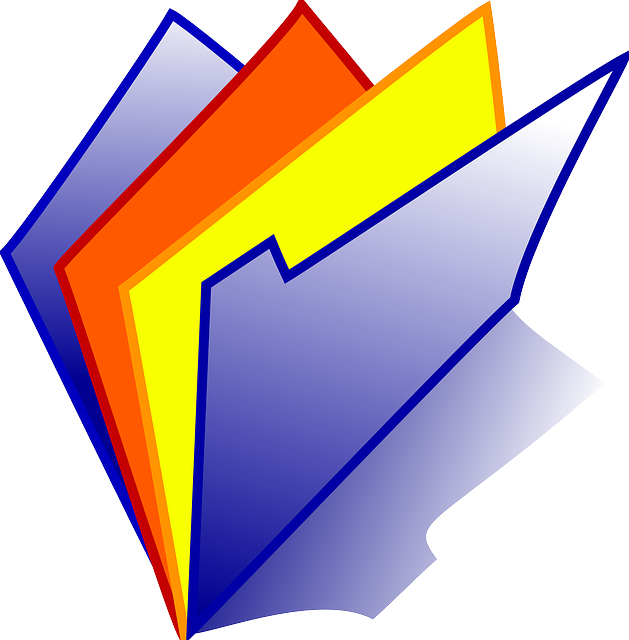 Field Trip Filing Requirements
You must maintain a field trip folder that contains the following information:
 Copy of calendars that were provided to parents indicating field trip cost
Copy of Field Trip Rosters, Field Trip Reconciliations (if money was collected), and Field Trip permission forms for each field trip
Copy of all Field Trip Request Approvals
V10 Conversion to Summer/New School Year
End of School Year Instructions – pp. 47-48
Summer Program Instructions – pp. 49-61
Instructions for starting a new school year – pp. 62-63

(see lessons 24-28 in link below)
Extended Day Training Videos (office.com)
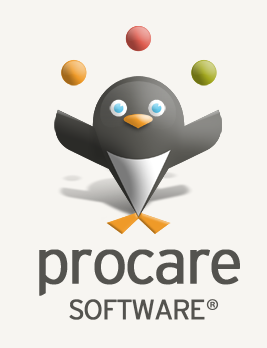 10 Minute Break
E.K. Key Site Director – Tonja Wakefield
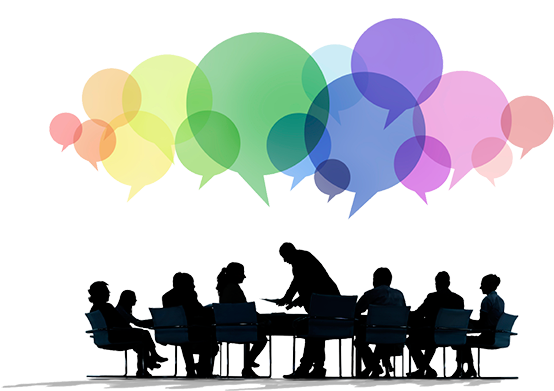 Collaboration Sessions